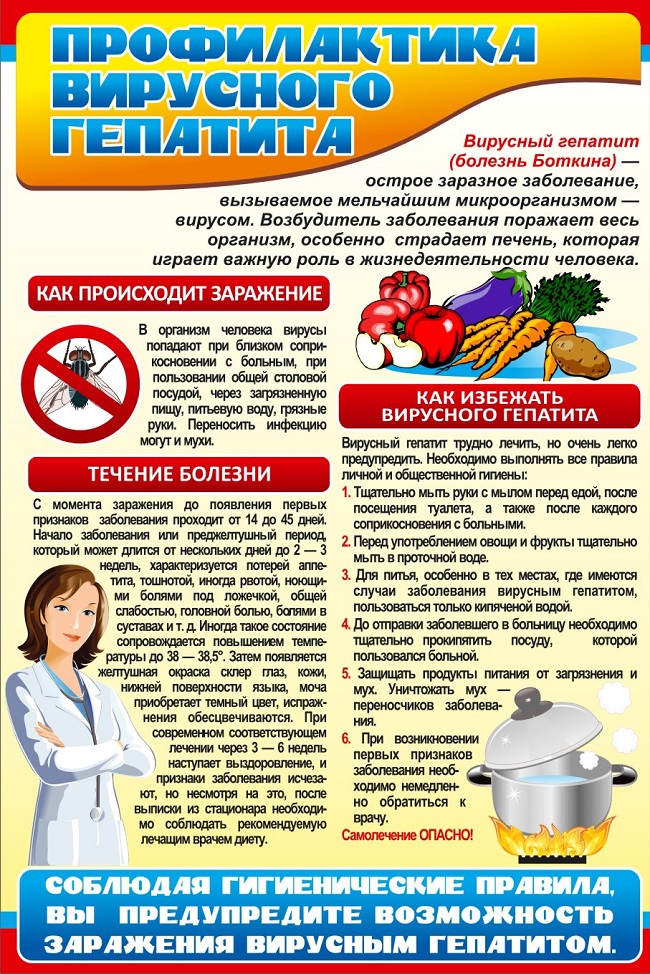 Ежегодно 28 июля проводится кампания по проведению Всемирного дня борьбы с гепатитом.С 2011 года мероприятие приурочено к дате памяти врача Баруха Самуэля Бламберга, открывший вирус гепатита B и разработавший диагностический тест на вирус и вакцину против него.В этом году Всемирный день проходит под лозунгом "Борьбу с гепатитом нельзя откладывать!", диктуя необходимость неотложных мер по элиминации гепатита как угрозы общественному здоровью к 2030 г.
Основными причинами заболевания гепатитом являются вирусы гепатита А, Е, В, С и другие типы. Наибольшее внимание в решениях поставленных задач привлекают к себе вирусные гепатиты В и С, чаще других переходящие в хроническое течение заболевания, на долгие годы, изменяющие качество жизни пациентов и являющиеся одной из главных причин цирроза и рака печени.
Филиал ФБУЗ «Центр гигиены и эпидемиологии в Алтайском крае в городе Алейске, Алейском, Калманском, Топчихинском, Усть-Калманском, Усть-Пристанском и Чарышском районах»Группа по защите прав потребителей, гигиенического обучения и воспитания населения
658130,  Алтайский край, г. Алейск, пр-д. Олимпийский, 7
Тел/факс (38553) 22-0-37, 23-3-05, E-mail: aleysk@altcge.ru, 27.07.2023